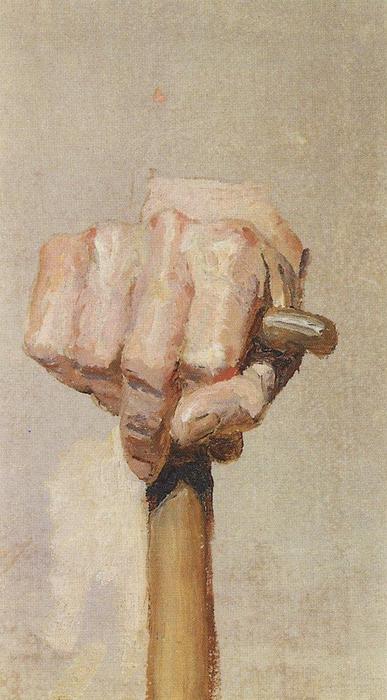 Strengthening Our Hands
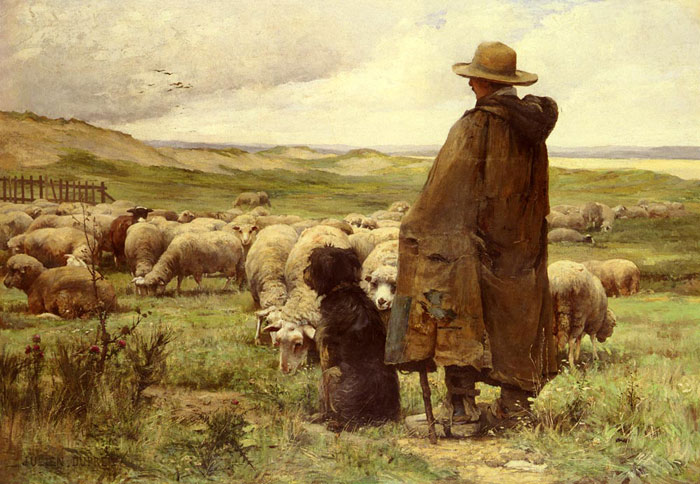 Strengthen Your Elders
These are men that we have selected according to God’s wisdom—they are worthy of our trust, even in difficult times.
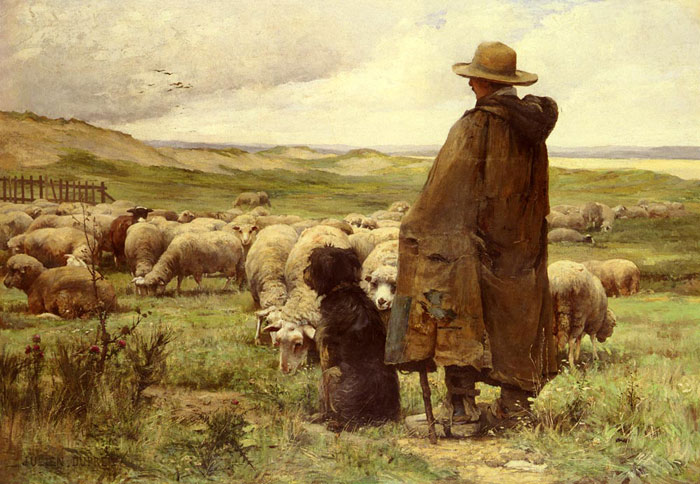 Strengthen Your Elders
Recognize that while they are not to “lord it over,” they still hold a position of authority within Christ’s Church.
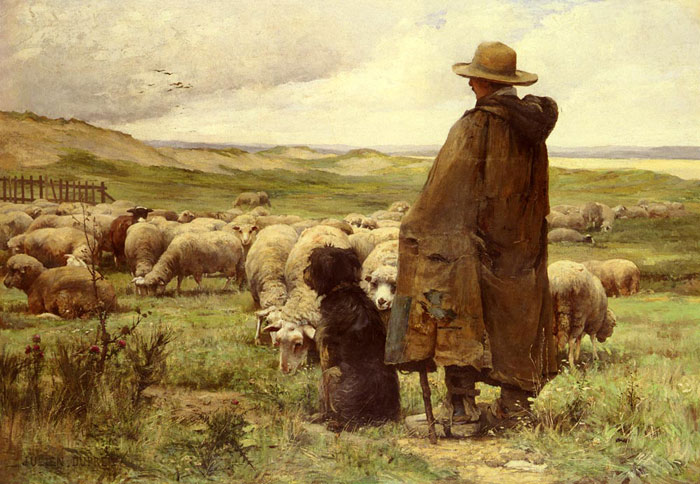 Strengthen Your Elders
Remember that they are still human, and very well may need words of encouragement and even caution.
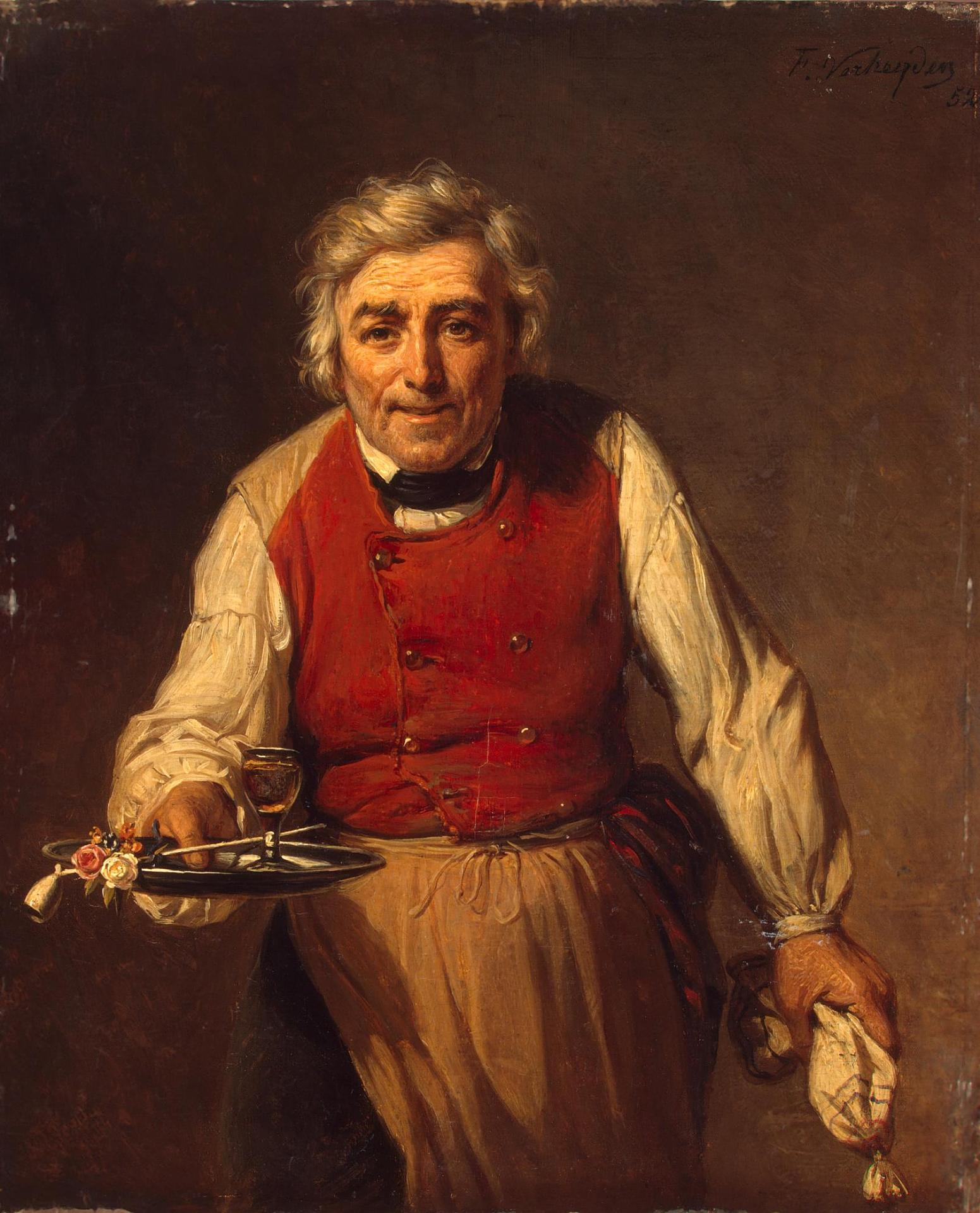 Strengthen Those Who Minister
Hold your deacons to the same level of expectation that is set for them by Scripture—they are not the Junior Varsity Squad.
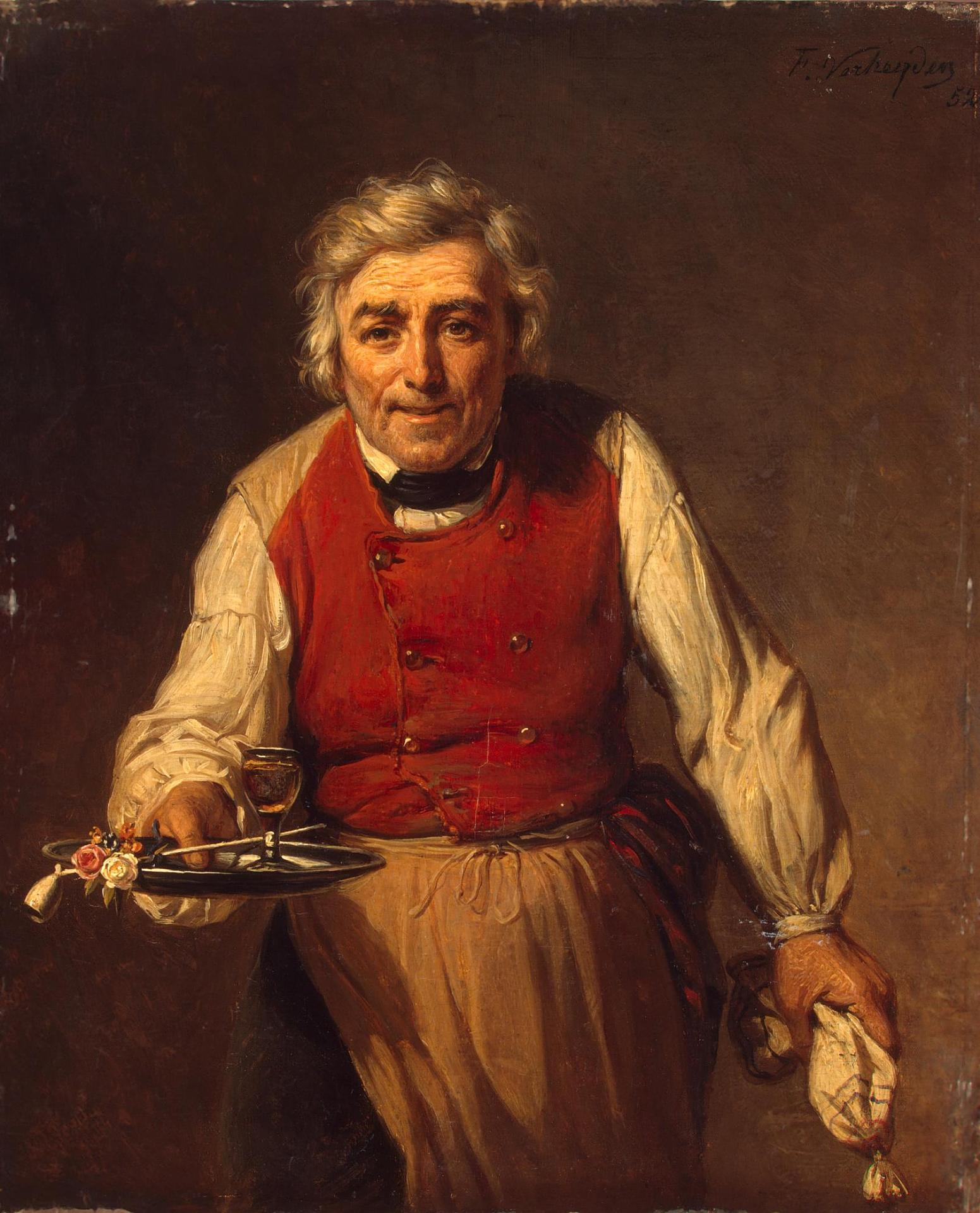 Strengthen Those Who Minister
View those who teach and preach as being together with you in a joint venture—you are partners in this work.
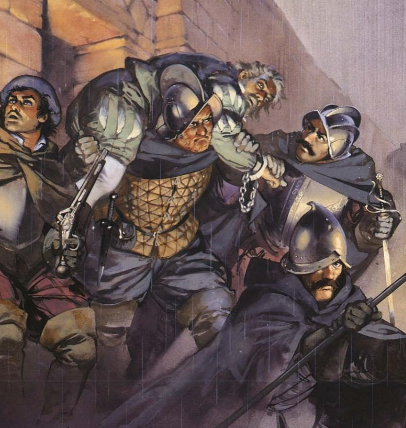 Strengthen The Body
Are you looking to engage in the work alongside others?
Do you seek to alleviate the burdens of others?
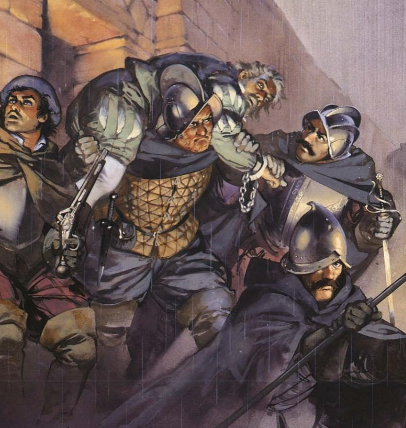 Strengthen The Body
Are you helping others to be more involved?
Are you willing to have difficult conversations?
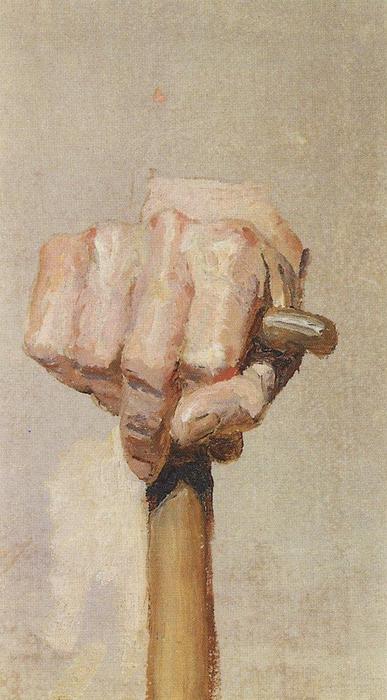 Therefore, comfort one another and build up one another, just as you also are doing.I Thess. 5:11